Escuela Normal de Educación Preescolar Licenciatura en Educación PreescolarCiclo escolar 2021-2022
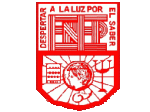 Estudio del mundo natural 
Docente: Andrea Vallejo de los Santos
1er semestre sección A
Ana Paula Saucedo Muñiz 
Numero de lista:24
Ideas principales
Que los alumnos desarrollen su curiosidad, imaginación e interés por aprender acerca de si mismos
Que reconozca fenómenos del mundo natural y social que le permitan comprender lo que sucede en su entorno
Tomen una postura responsable y participativa en el cuidado de la salud y el ambiente
Que los niños aprendan a convivir y a reflexionar acerca del impacto que tienen sus acciones en la naturaleza
Muestre curiosidad y asombro al explorar el entorno cercano, plantear preguntas y ampliar su conocimiento
Propósitos
Favorecer el desarrollo de las capacidades y actitudes que caracterizan el pensamiento reflexivo
Describir, plantear preguntas, registrar información
Tener interacciones con el objeto de exploración
Representarse mentalmente el hecho o fenómeno y entender la explicación
Interesarse en la observación de los seres vivos y descubrir las  características que comparten
Adquirir actitudes favorables para el cuidado del medio ambiente
Ideas principales
Que los niños practiquen hábitos de higiene personal, comprendan que una alimentación correcta y medidas básicas para evitar enfermedades
Favorecer que los niños miren su entorno con atención e identifiquen algunos componentes naturales y sociales
Los niños identifican qué sabían y qué no, se plantean preguntas que dan forma a sus dudas, a sus necesidades e interés de saber
Las propuestas de objetos de exploración se centran en seres vivos, recursos y fenómenos naturales, el cuidado de la salud y el cuidado del medioambiente
Los Aprendizajes esperados en preescolar contribuyen al desarrollo del pensamiento reflexivo y a la construcción de conceptos
Orientar de manera permanente la atención de los niños